Global Awareness Accessibility Day | 15. Mai 2025
Digitale Teilhabe durch KI
– Wie Datenschutz und Barrierefreiheit zusammenwirken können
Dr. Elyesa Seidel
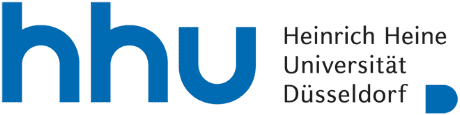 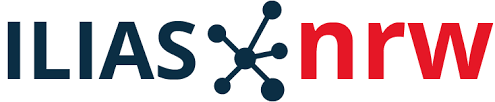 elyesa.seidel@hhu.de
https://www.linkedin.com/in/elyesa-seidel/
1
Digitale Kluft und KI
1. Ebene: Zugang zum Internet (Hargittai 2003)
2. Ebene: Nutzungsunterschiede (Hargittai 2003)  Barrierefreiheit
3. Ebene: Bewertung durch Datenverarbeitung (Zorn 2017)  Datenschutz
 KI kann Ungleichheit mindern oder verstärken
2
Chancen der KI für Barrierefreiheit
Untertitelung in Echtzeit
Automatische Bildbeschreibungen
Text-to-Speech und adaptives Lernen
 Umsetzung von UN-BRK Art. 9: Zugang zu Bildung
3
Rechtliche Grundlagen für Hochschulen
EU-Richtlinie 2016/2102: Digitale Barrierefreiheit
BGG §§ 4, 12 Abs. 3
HRG § 2 Abs. 4, IGG NRW § 2
GWB § 121 Abs. 2, VgV §§ 31, 58
4
Datenschutzrechtliche Anforderungen
Personenbezogene Daten (Art. 4 Nr. 1 DSGVO)
Biometrische Daten (Art. 9 Abs. 1 DSGVO)
Profilbildung in Lernsystemen
Grundsätze (Art. 5 Abs. 1): Zweckbindung, Datenminimierung, Vertraulichkeit
5
Datenschutz-Folgenabschätzung (DSFA)
Pflicht bei hohem Risiko (Art. 35 DSGVO)
Beispiel: adaptive Prüfungssysteme, Sprachanalyse
Hochschulen müssen DSFA dokumentieren
Kombination mit HG NRW § 3 Abs. 1
6
Spannungsfeld: Barrierefreiheit vs. Datenschutz
Barrierefreiheit braucht Daten  Assistenzsysteme
Datenschutz will Datensparsamkeit
Lösung: Abwägung nach Zweck, Erforderlichkeit, Angemessenheit
7
Fallbeispiel: Live-Transkription
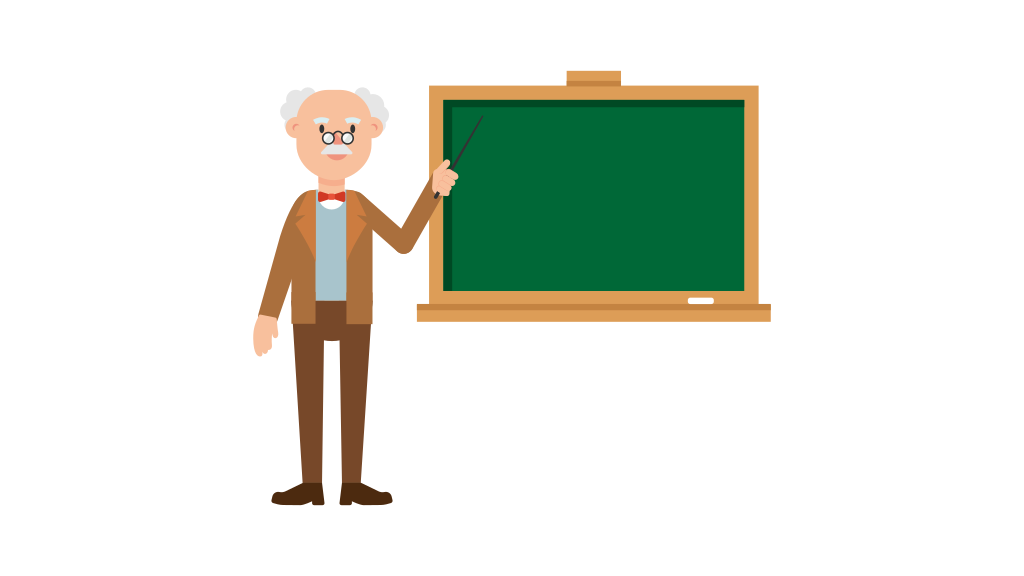 Professor S. plant eine Online-Veranstaltung.
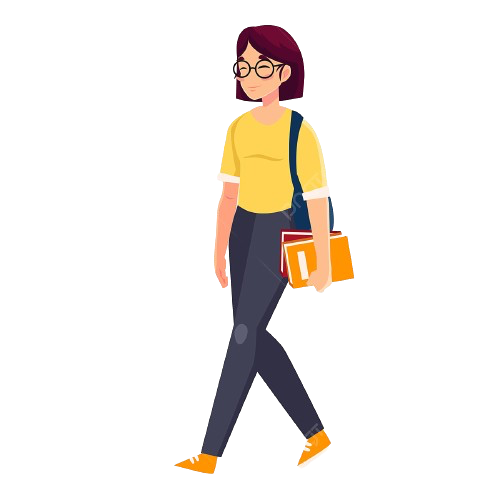 Die gehörlose Teilnehmerin F. fragt, ob eine Live-Transkription 
der gesprochenen Inhalte möglich wäre.
8
Fallbeispiel: Live-Transkription
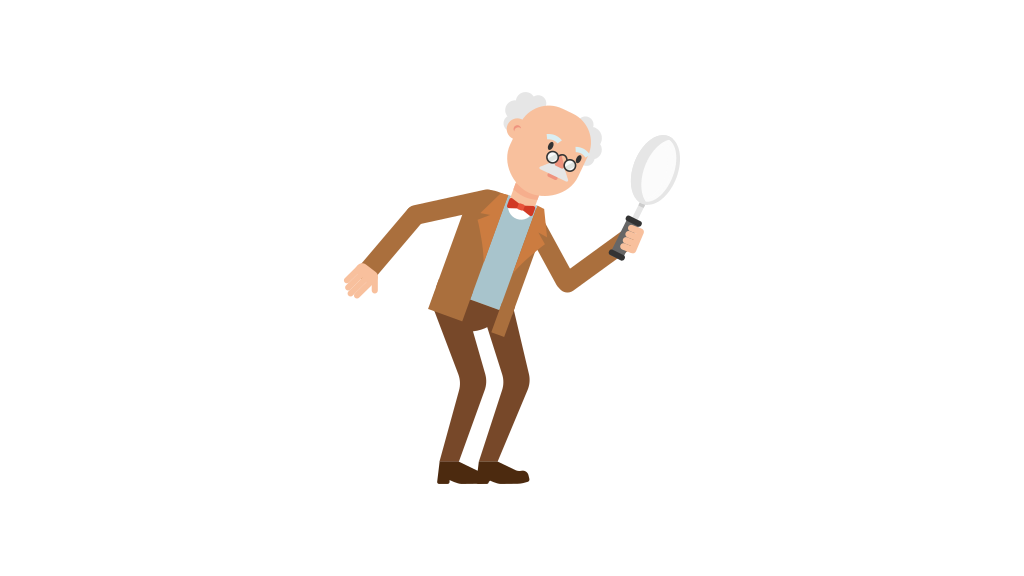 Professor S. sucht nach einem geeigneten Konferenztool, 
das diese Funktion bietet.
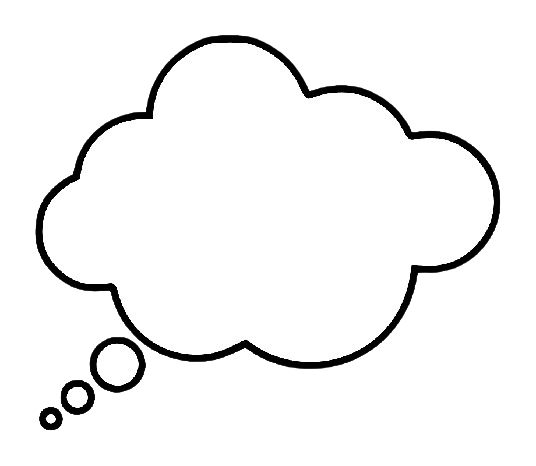 Darf ich das Tool trotzdem verwenden?
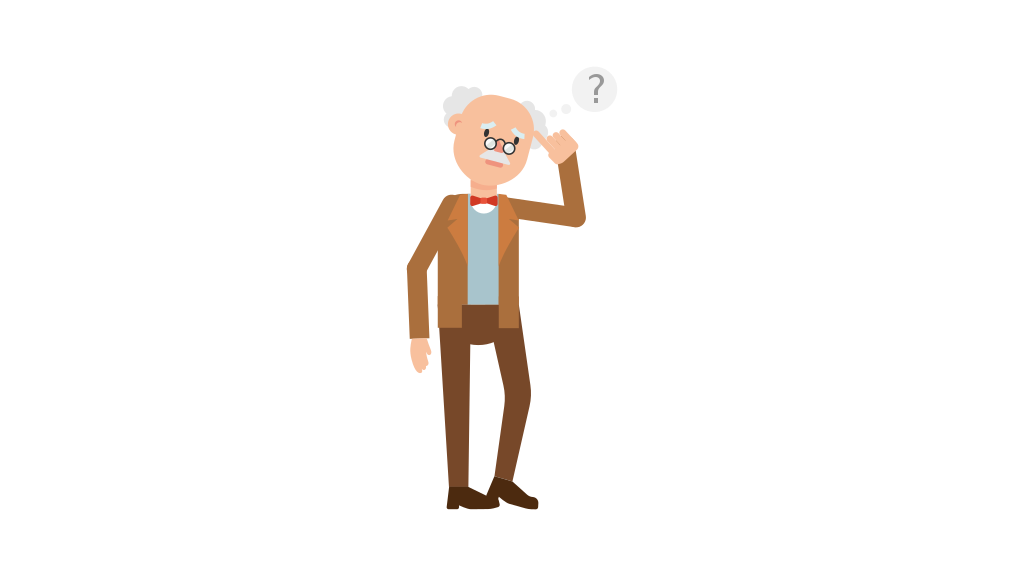 Professor S. findet ein Tool, jedoch werden die gesprochenen 
Inhalte und Nutzerdaten ohne Anonymisierung gespeichert.
9
Fallbeispiel: Lösungsansätze
Rechtliche Grundlage
Erwägungsgrund 46 DSGVO: Barrierefreiheit = öffentliches Interesse
Art. 6 Abs. 1 lit e. DSGVO: Verarbeitung zur Erfüllung öffentlicher Aufgaben
BGG; BFWebV, Hochschulgesetze: Verpflichtung zur Barrierefreiheit
Gestaltung in der Praxis
Privacy by Design & Default (Art. 25 DSGVO)
Edge Computing
Barrierefreie Datenschutzhinweise (Art. 13 DSGVO)
Beteiligung Betroffener (UN-BRK Art. 4 Abs. 3)
10
Ausblick: EU AI Act
Risikoklassifizierung von KI-Systemen
Anforderungen an Bildungssysteme
Ergänzung zur DSGVO
11
Fazit und Diskussion
KI kann Teilhabe ermöglichen – aber nur mit Datenschutz
DSGVO als Rahmen, nicht Hindernis
Hochschulen als Gestalter digitaler Verantwortung
12
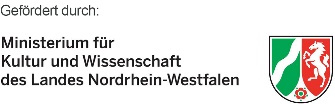 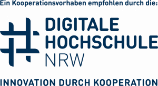 Vielen Dank für die Aufmerksamkeit!
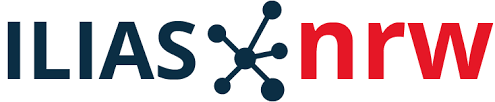 elyesa.seidel@hhu.de
https://www.linkedin.com/in/elyesa-seidel/
13
13